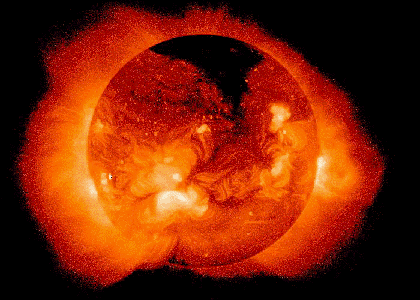 The SunChapter 16
Most important concepts:
	Energy production
	Stability
1
Basic data
Diameter			  1.4 x 106 km    = 109 Dearth
Mass					  2.0 x 1030 kg       = 333,000 Mearth
Density			  	  1400 kg/m3 (160,000 kg/m3 in center)
Temperature		     	  5800 K (“surface”) to 1.55 x 107 K (ctr)
Luminosity		     	  3.86 x 1026 W
Rotation rate			  25 days (equator), 35 days (poles)
Composition (atmos, by mass)   	  74% H, 25% He, 1% other elements
Orbital period (MW)	    	  220 x 106 years
The Sun is a star: a shining ball of gas powered by fusion
2
Solar structure
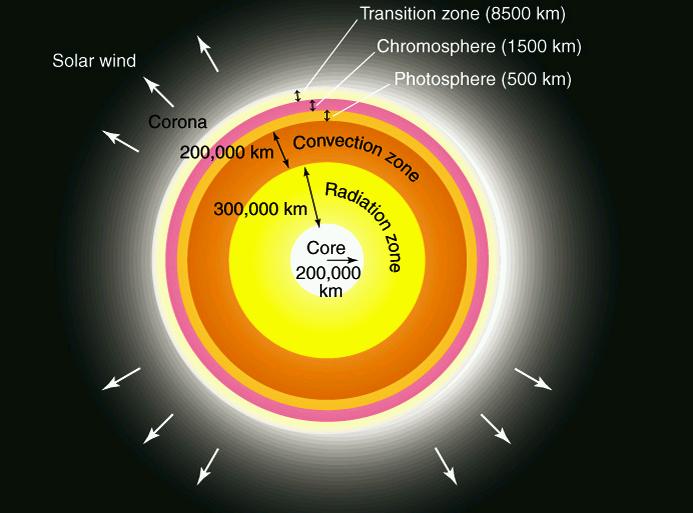 3
Hydrostatic equilibrium
Why is the Sun stable (not contracting or expanding)?  Gravity
makes objects want to collapse.  Pressure causes objects to expand.

In a star like the Sun, these are in balance at every depth: hydrostatic equilibrium
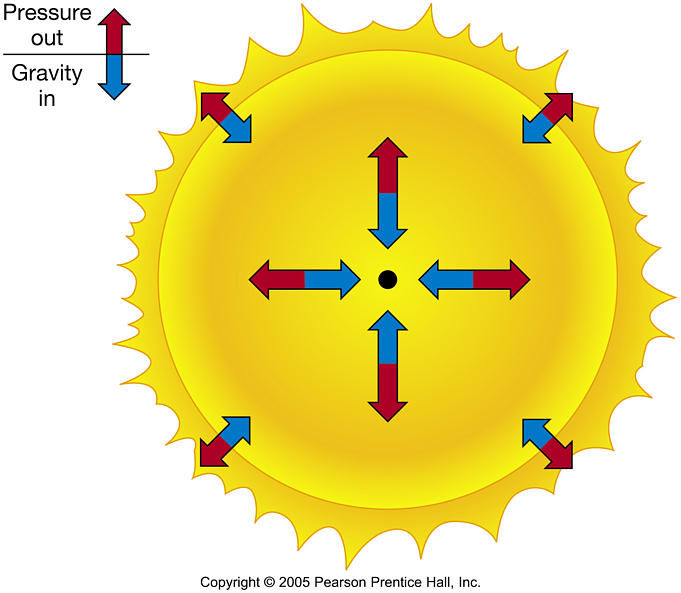 At early or late times in a star’s life, this balance is not achieved, e.g.
contraction during formation, expansion during late stages of evolution.
What is pressure and how do we calculate it?  And what provides it???
4
The Ideal Gas Law
Consider pressure that gas particles in a box exert on the walls (P=F/A).
Particles in hot gas move faster, and collide with more force than those in a cooler gas	=> hot gas exerts higher pressure








However, gas pressure also depends on the number of particles that are colliding with the surface area per sec.  So depends on number density n [m-3] as well as temperature.
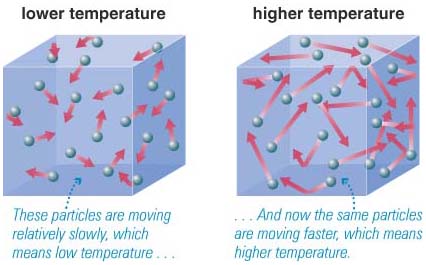 5
This is expressed in the ideal gas law:

P = nkT


	where P is the gas pressure [N/m2 or Pascals], n the number density [m-3], and k is Boltzmann's constant.

	Law works well for most stellar applications (exceptions later).

Pressure very high at center of Sun, so n and T both very high.  What provides this pressure?  Thermonuclear fusion in the hot core: H is being fused into He.  Only possible because T is so high (high n helps too), as we’ll see.
6
[Speaker Notes: F=N=J/m (1J=1Nm)]
Reminder: elements and isotopes
Elements: depends on # of protons

Isotopes:  depends on # of neutrons

Atoms: nuclei with electrons, with charge balance

Ions: charge imbalance

Example nuclei:   1H = one proton
		                     2H = one proton with one neutron (a.k.a. deuterium)
		                     3He =  2p + 1n (light isotope of He)
		                     4He =  2p + 2n (common isotope of He)
7
Antimatter, annihilation and neutrinos
Antimatter: for every charged particle there is an antiparticle with the opposite charge.
Example: positron (e+) is like the electron except positive charge

Annihilation: if a particle and its antiparticle collide they completely disappear (explosively) as mass and liberate energy in the form of photons.  Mass-energy conversion is governed by Einstein’s famous equation:

				 E=mc2

Neutrinos ():
Exotic particles with no charge and little mass.  
Tiny probability of interacting with
other particles.
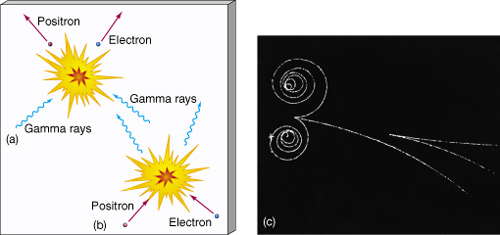 opposite of annihilation: 
pair production
8
Fundamental forces of nature
Interactions in nature are governed by four fundamental forces:
 Gravitational force
 Electromagnetic force
 Weak nuclear force
 Strong nuclear force

Gravity dominates on largest scales: binds massive objects together, and mediates orbital motions

Electromagnetism dominates on atomic scale: binds electrons to protons, atoms to atoms

Strong and weak forces dominate on nuclear scales (~10-15 m): strong force binds protons to neutrons, important for fusion.  Very strong on this scale but quickly falls off for larger separations.  Weak force important for radioactive decay
9
Hydrogen fusion
Box 16-1 and Cosmic Connections
Fusion is any event where nuclear particles collide and join together.
Fusion reactions obey several conservation laws.
Sun and stars fuse H into He for most of their lives.  This creates energy.
How to fuse 4 1H (p) into a 4He (2p+2n)?
Unlikely 4 protons are colliding at once – need different reaction chain
Must turn 2 protons into 2 neutrons
Must be > 107 K to get protons close enough for fusion
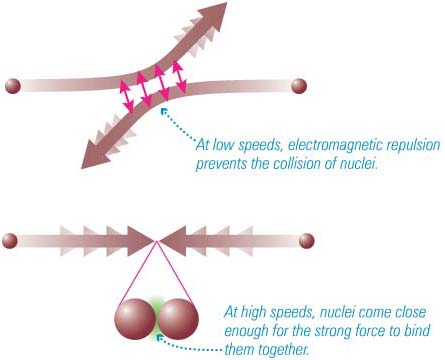 Key: bring nuclei sufficiently close (~10-15 m) for the strong force to dominate over the electromagnetic force.
Fusion provides energy to support stars against gravity.  Making new elements and shining are “by-products”
10
The proton-proton chain - in pictures
Starting point: at 1.5x107 K, hydrogen in the core of the Sun is completely ionized, thus a mixture of free electrons and protons.  Ignore other elements.

Step 1:
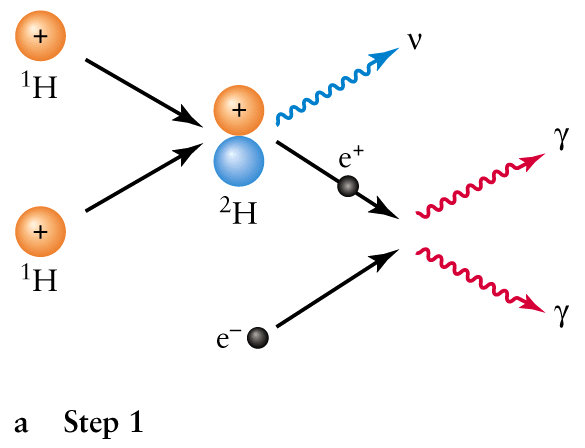 11
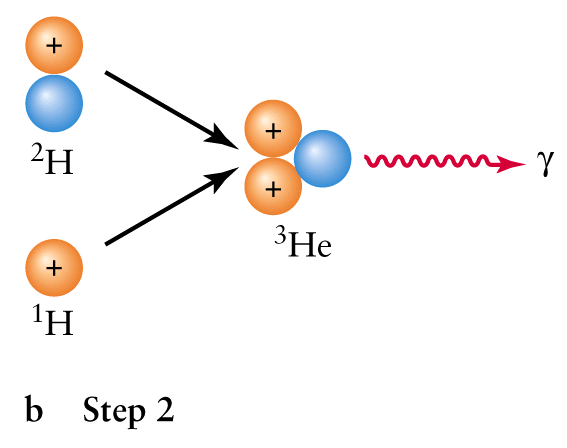 Step 2:







   Step 3:
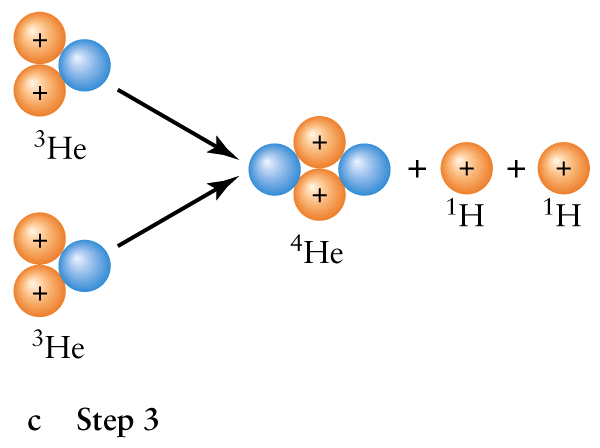 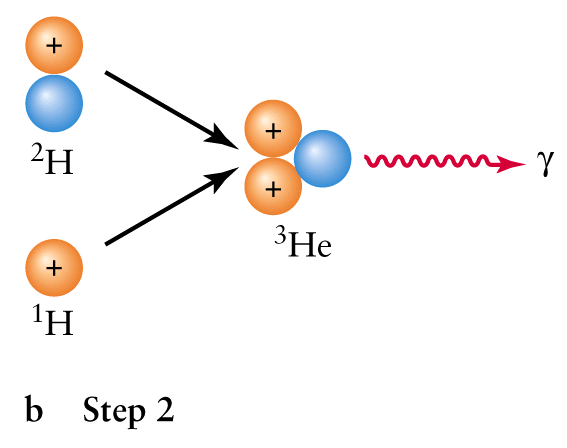 12
Proton-proton chain
p + p  2H + e+ +   + γ    (twice)

(e+ + e-  γ + γ)

 p + 2H  3He +            (twice)

 3He + 3He  4He + p + p + γ
13
Energy Generation
The 4 protons have 4.8 x 10-29 kg more mass than the He nucleus (0.7% of the total mass has been converted to energy).

E=mc2 => 4.3 x 10-12 J is released by the formation of a single He nucleus.

L/E = (3.9 x 1026 J/s) / (4.3x10-12 J) = 9.1x1037 conversions per second.  Each conversion involves four protons, so (9.1x1037/sec) x (4mp) = 6x1011 kg/sec of H is converted to He. About 4x109  kg (0.7% of this mass) converted to energy per second (also just L /c2).
14
Sun began with about 1.5 x 1030 kg of H.  But only the inner 10% of the Sun [i.e. 10% of its mass] is hot enough for fusion to take place

=> fusion lifetime about 10 Gyrs

Composition must now be different at core than at the surface!

How do we know fusion occurs?  We detect neutrinos from the Sun.
15
Models of the Sun's interior
The Sun's interior is an ionized gas
Hydrostatic equilibrium keeps it stable










Upward pressure is caused by the nuclear reactions and upward flow of energy
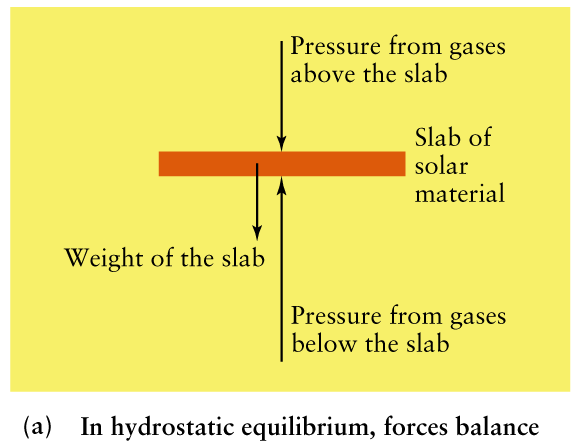 Using ideas of hydrostatic equilibrium, thermal equilibrium (all energy generated by fusion in core must be eventually radiated into space), fusion rates, energy transport, and the ideal gas law, we can create models of the Sun’s interior.  Info also from “solar oscillations”.
16
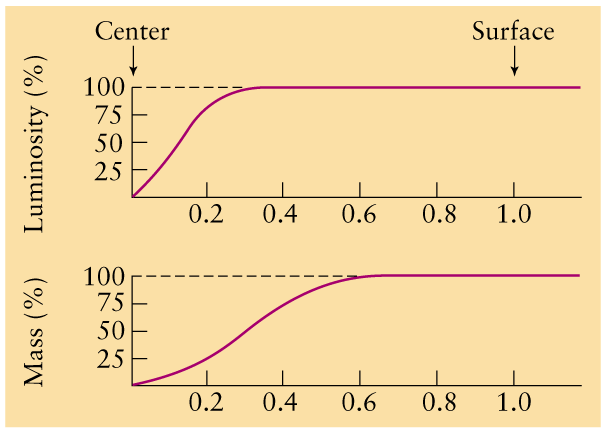 i.e. energy generated per sec, all in core
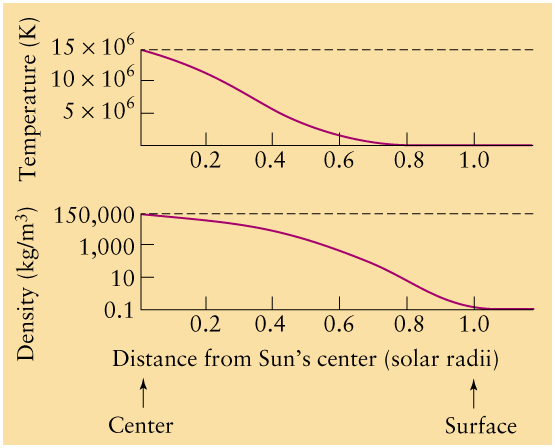 17
How does energy get to the surface?
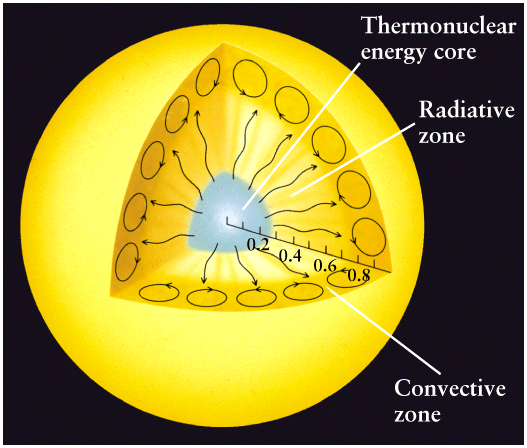 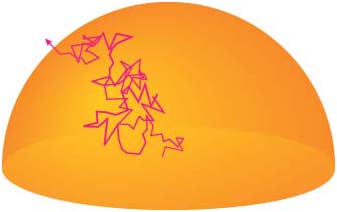 Radiation, or "radiative diffusion"
Photons created in core diffuse outward toward surface.  Radiative zone is essentially fully ionized.  Individual photons are frequently scattered by electrons (every cm!).  Nevertheless, the radiation can effectively diffuse away from core.
18
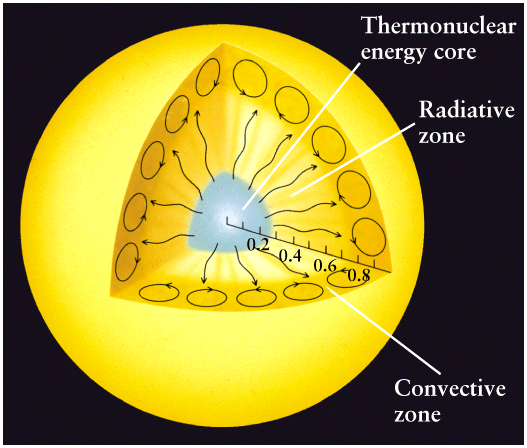 Convection
Atoms and ions with bound electrons form in outer layer.  Much harder for radiation to get through as photons too frequently absorbed and re-emitted (in random directions).  Hot gas starts to rise, releases energy near surface, falls back down.
Takes about 170,000 years for energy created in the core to get out, but only about 8 minutes for light to travel from the photosphere to us.
19
The Sun's Atmosphere
Layers are photosphere, “transition zone”, chromosphere, and corona
The Photosphere
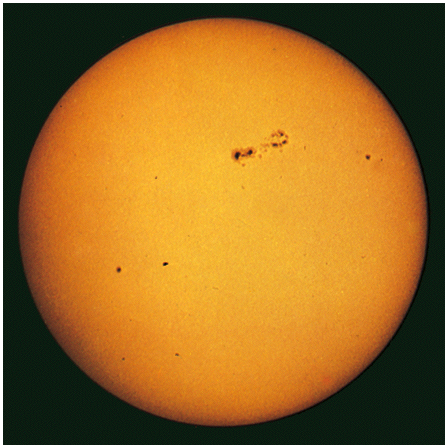 What we see as “surface” (below which atmosphere becomes opaque).  Defines diameter

Peak emission 500 nm (greenish) => T=5800 K in photosphere
20
Solar photosphere as a function of depth
Depth (km)   % Direct Light         Temp (K)
	   0 		99.5 		4465 
	100		97		4780
	200		89  		5180 
	250  	              80  		5455 
	300		64		5840
	350		37		6420
	375		18		6910
	400  	                4 		7610
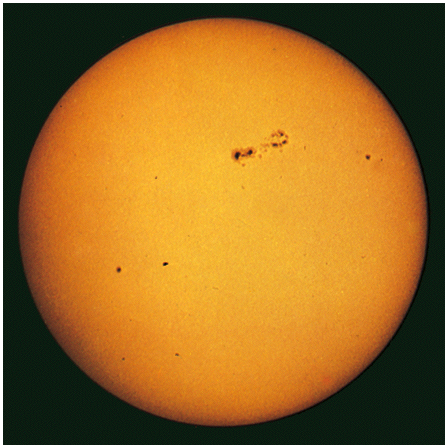 Why does surface look sharp?  400 km is a tiny fraction (0.06%) of radius (696,000 km).
21
[Speaker Notes: Source: Fraknoi, Morrison, and Wolf, Voyages through the Universe]
Limb darkening
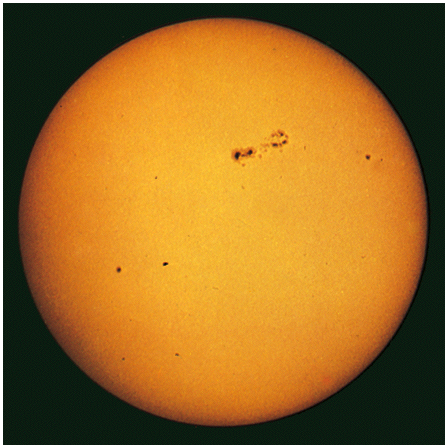 Edge of Sun looks dimmer

Reason: we look to nearly the same physical
     depth at center and edge
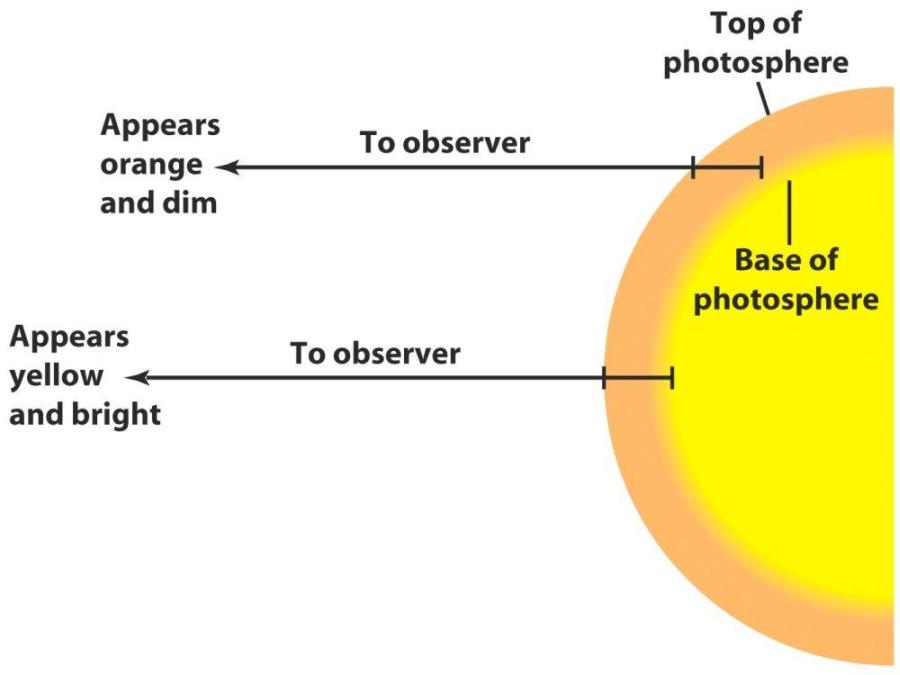 Dimmer light comes from higher, relatively
cool layer within the photosphere
Bright light comes from 
low-lying, hot layer 
within the photosphere
22
The Solar (absorption line) spectrum is from gas in photosphere only
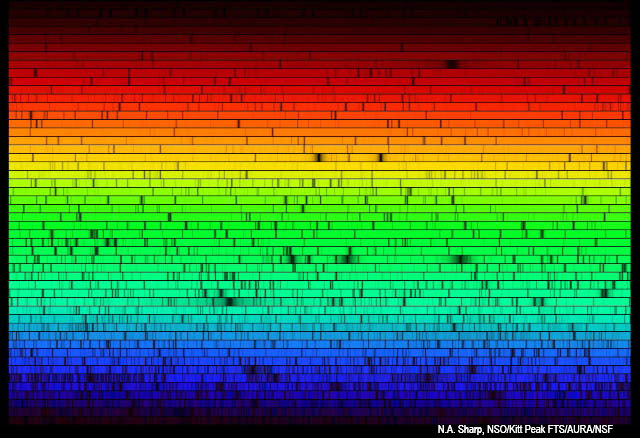 10,000's of lines from 67 elements, in various excited or ionized states.

Elements weren’t made in Sun, but in previous stellar generations.
23
Granulation
Due to convection.  Each cell lasts a few minutes
Doppler shifts reveal
vertical motions
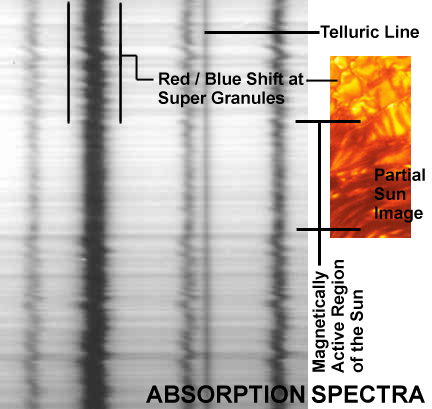 ~1000 km or 1”
position
Link if video
doesn’t work
wavelength
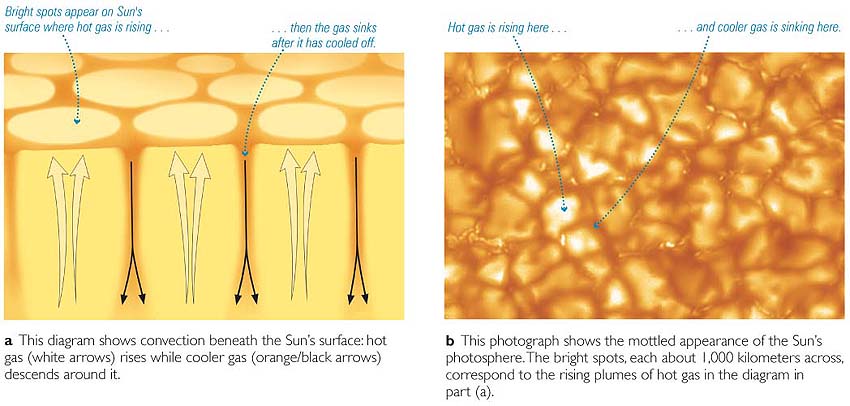 Cooler regions darker
(Stefan's Law:  flux    T4)
24
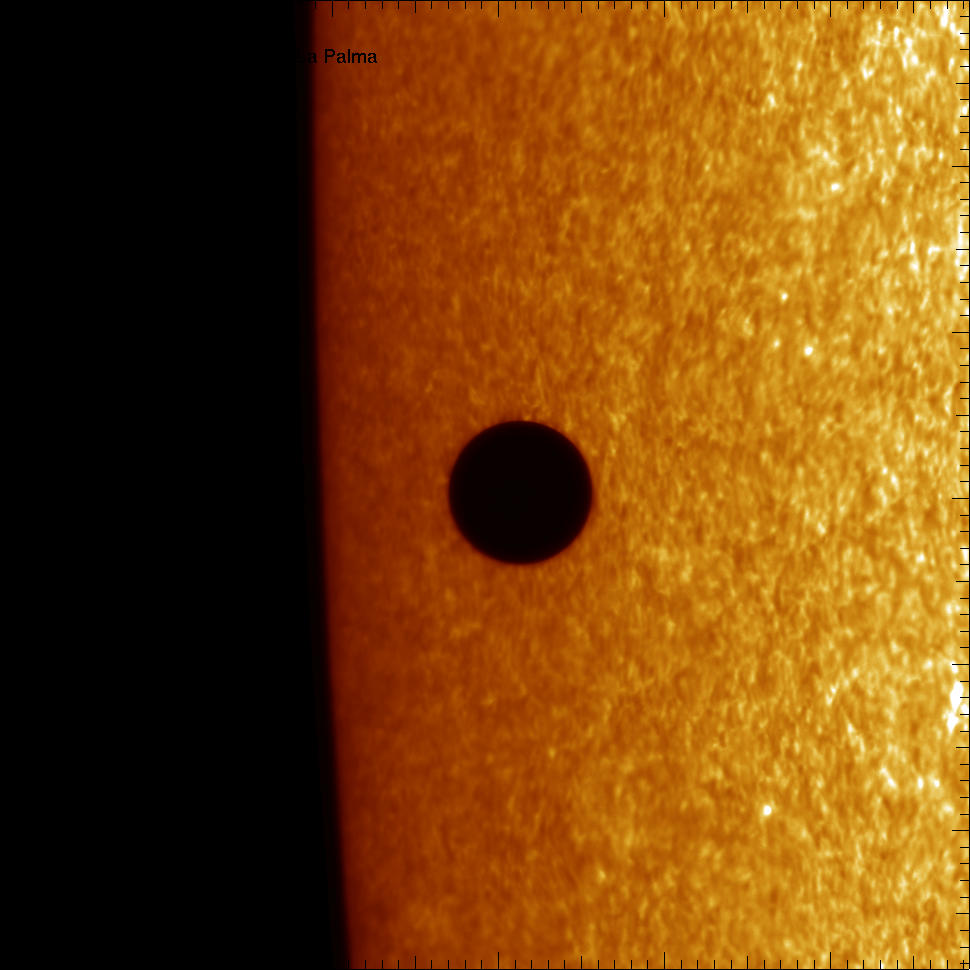 25
Above photosphere is chromosphere.  Please read.
The Corona
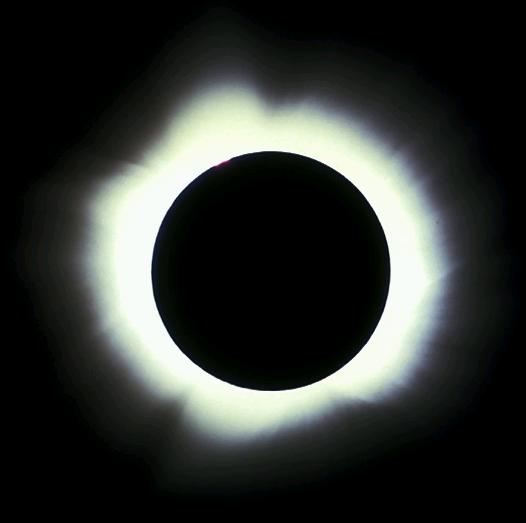 Best viewed during eclipses.

T = 106 K

Density = 10-12 kg/m3
Highly ionized, e.g. Fe XI – XIV
26
We expect X-rays from gas at this temperature.
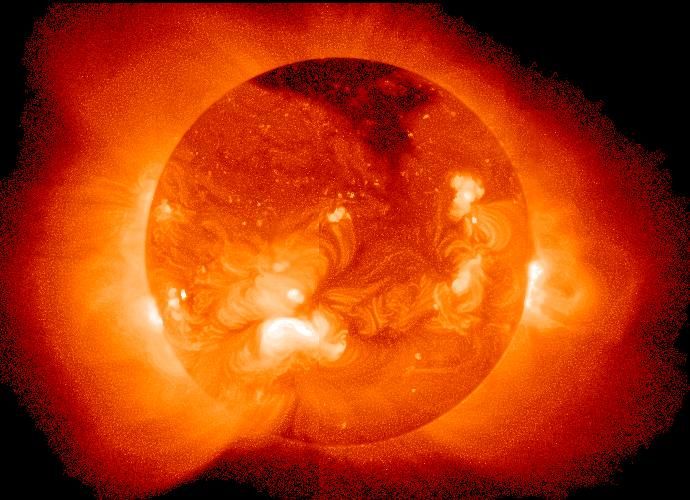 27
Yohkoh X-ray satellite
The Solar Wind
At top of corona, typical gas speeds are close to escape speed => Sun losing gas in a solar wind.

Fast (700 km/s) wind observed to escape through "coronal holes", seen in X-ray images.  Steadier (350 km/s) wind is more widespread.  Holes last about 6 months.
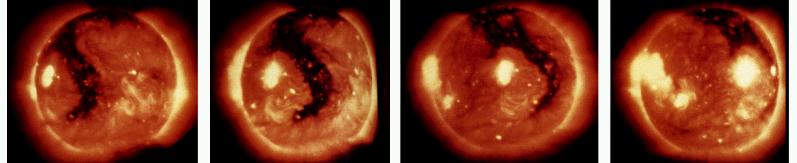 Particles take a few days to reach Earth.

106 tons/s lost.  But Sun has lost only 0.1% of its mass from solar wind.
28
Sunspots, Solar Cycle – Please Read
About Earth-sized.

Darker because cooler (4300 K vs. 5800 K).

Related to loops of the Sun's magnetic field.  Numbers vary on 11-year Solar Cycle of activity.
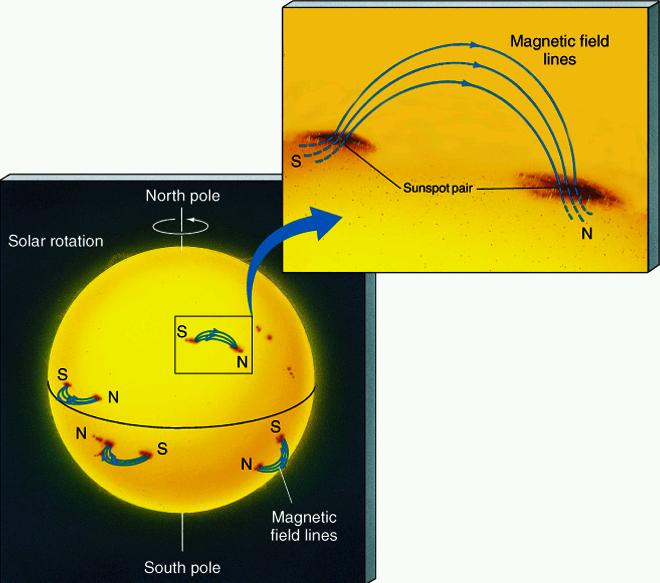 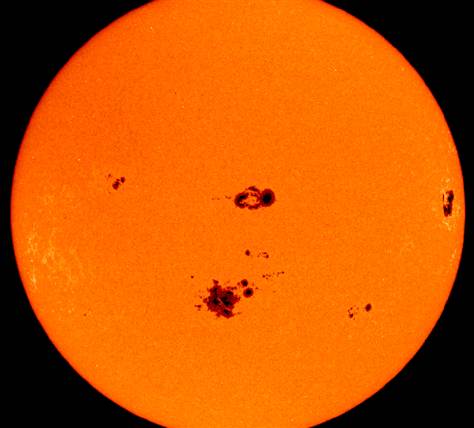 29
30
Sunspots
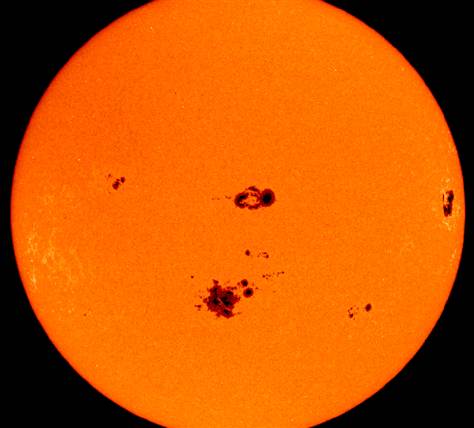 About Earth-sized.

Darker because cooler (4300 K vs. 5800 K).

Related to loops of the Sun's magnetic field.
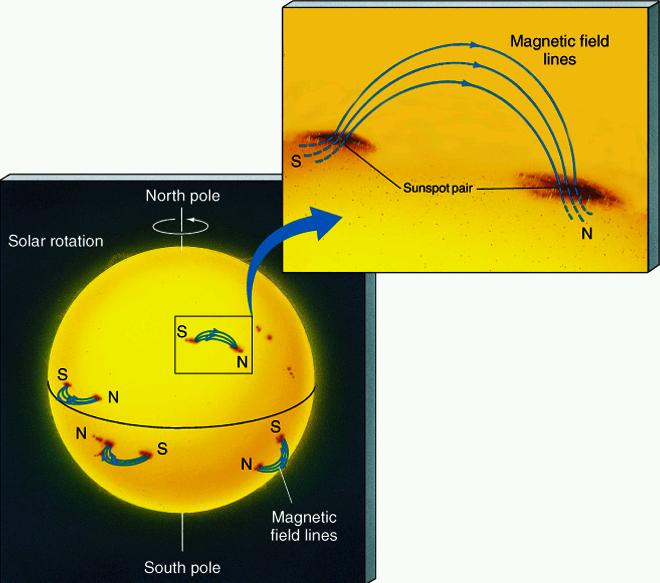 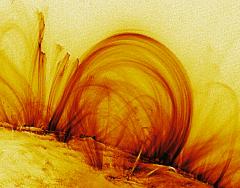 radiation from hot gas flowing along magnetic field loop at limb of Sun.
31
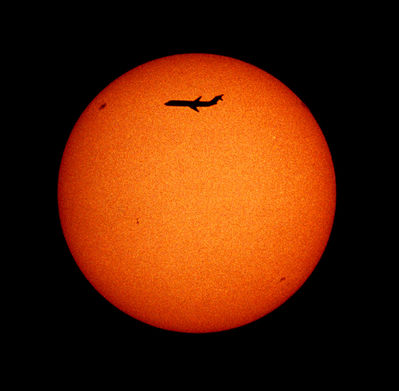 32
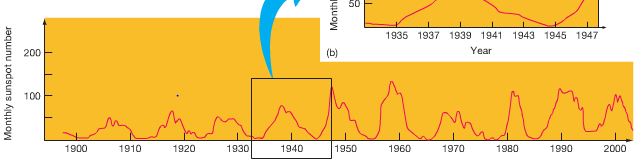 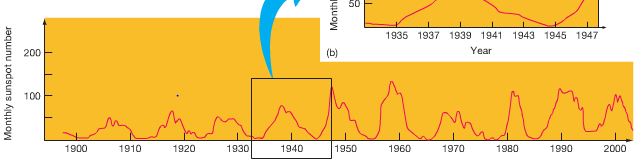 Sunspot numbers vary on a 11 year cycle.
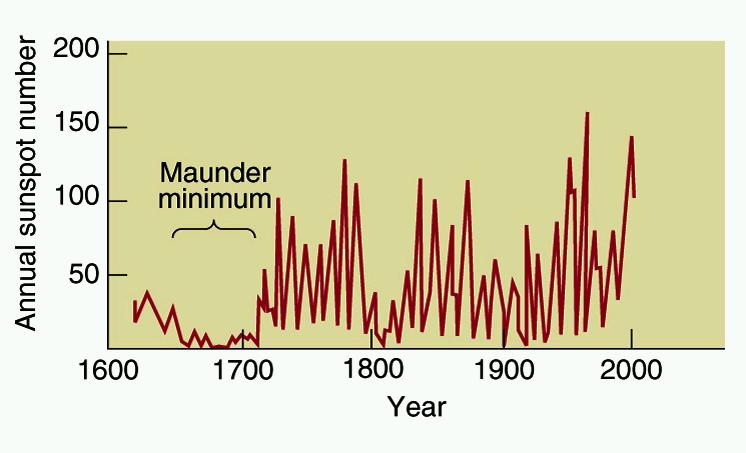 33
Magnetic field stretched by Sun’s “differential” rotation.  Field strengthens.  Some regions protrude from surface (=> sunspots).  Eventually, oppositely directed regions cancel each other out.  Field relaxes into bipolar shape again, with reversed direction.  Takes 11 years, or 22 years to return to initial direction.
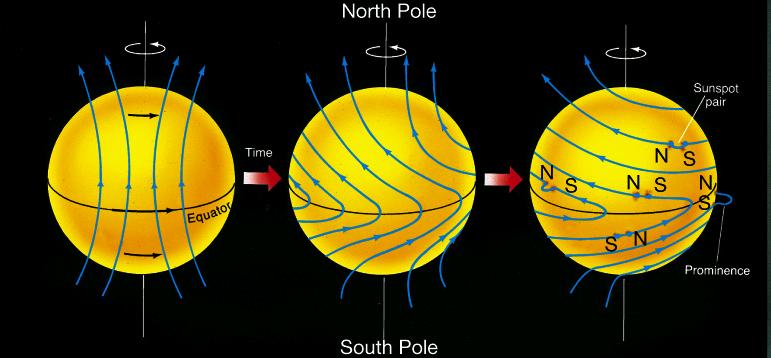 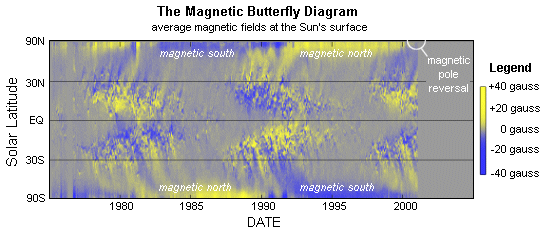 34
Active Regions
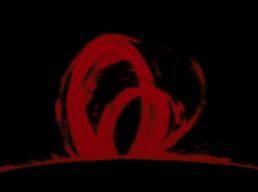 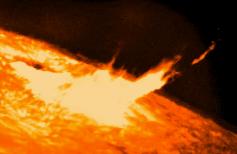 Prominence
Flare
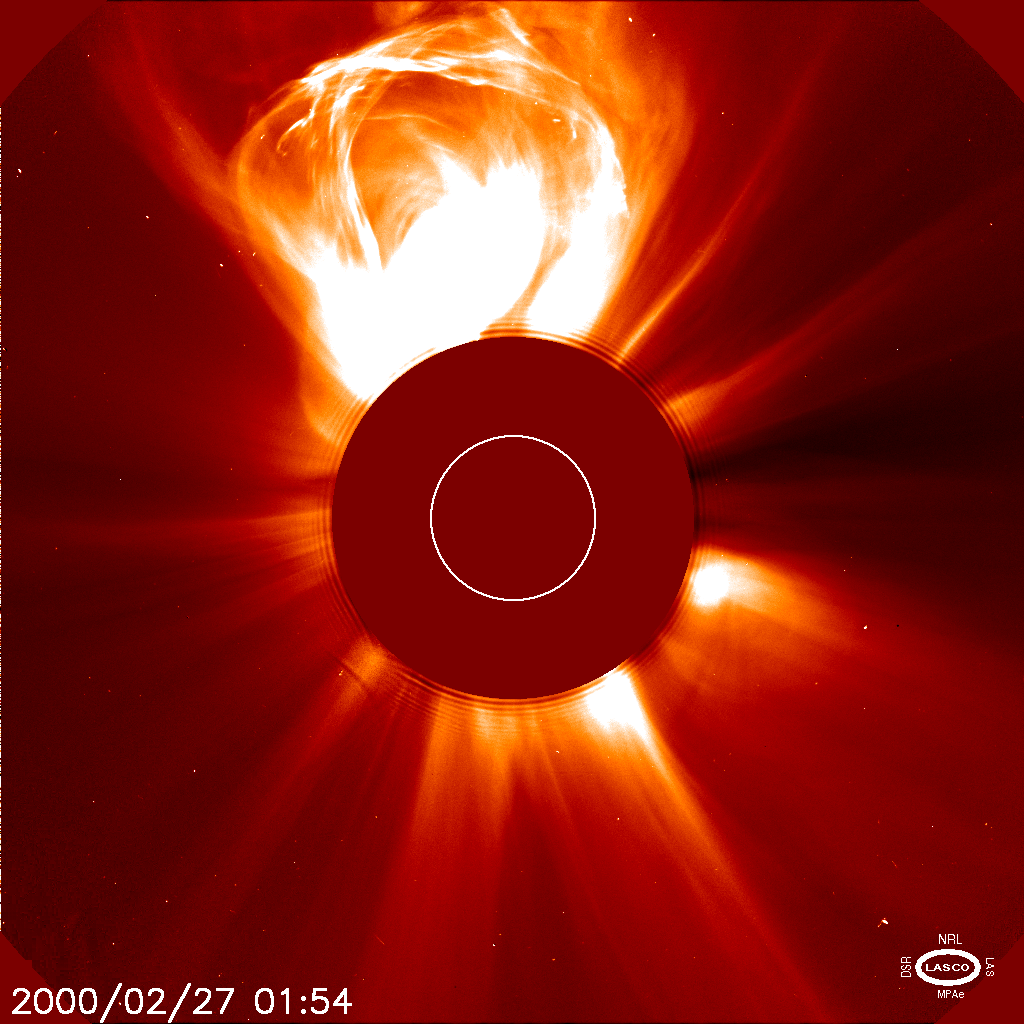 Coronal Mass Ejection
All occur most often at solar maximum.
35
We expect X-rays from gas at this temperature.
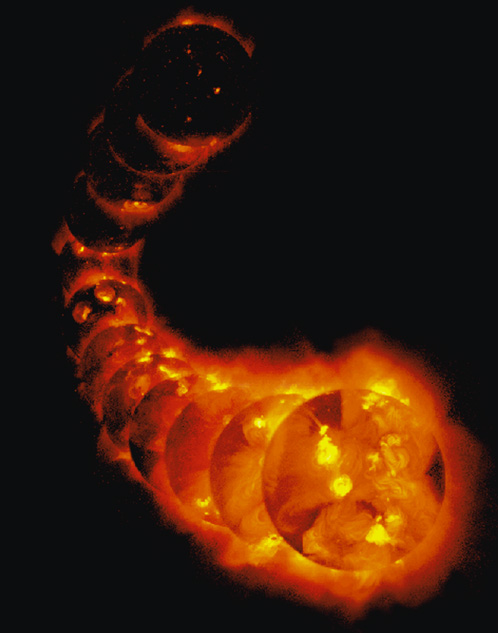 Yohkoh X-ray satellite
X-ray brightness varies over 11-year Solar Cycle: coronal activity and sunspot activity go together.
36
Energy Generation
The 4 protons have 4.8 x 10-29 kg more mass than the He nucleus (0.7% of the total mass has been converted to energy).

E=mc2 => 4.3 x 10-12 J is released by the formation of a single He nucleus.

L = 3.9 x 1026 J/s =>  6 x 1011 kg of H is converted to He every second.   About 4x109  kg (0.7% of this mass) converted to energy per second (also just L /c2).

L/E = (3.9 x 1026 J/s) / (4.3x10-12 J) = 9.1x1037 conversions per second.  Each conversion involves four protons, so (9.1x1037/sec) x (4mp) = 6x1011 kg/sec of H is converted to He. About 4x109  kg (0.7% of this mass) converted to energy per second (also just L /c2).
37